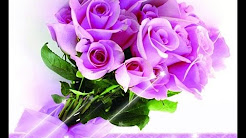 স্বাগতম
শিক্ষক পরিচিতি
পাঠ পরিচিতি
শ্রেনীঃ          প্রথম  
বিষয়ঃ        বাংলা      
 পাঠঃ          শুনিওবলি   ( স হ ড় ঢ় য়  )                                   
পাঠ্যাংশঃ    (স  হ ড় ঢ় য় )
সময়ঃ         ৩০মিনিটও
শিখন ফল
শোনা
১.১.১
বাক্যে  ওশব্দে ব্যবহ্নত বাংলা ধবনি মনযোগ সহকারে শুনবে ও মনে রাখবে ।
এসো কিছু ছবি  দেখি
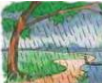 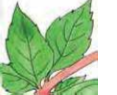 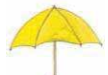 হলুদ
আষাঢ়
সবুজ
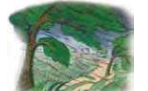 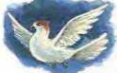 ঝড়
পায়রা
ছবিতে তোমরা কি কি দেখেছ।
পাঠ ঘোষণা
আমাদের আজকের পাঠ;( স হ ড় ঢ় য়,শুনি ও বলি)
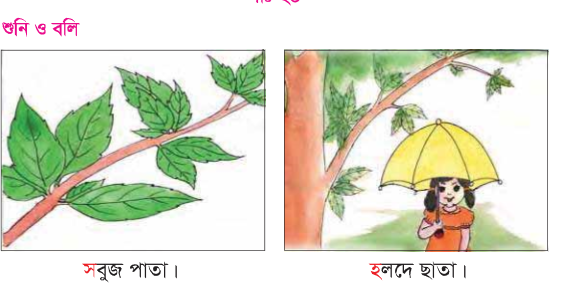 পাঠ্য বই সংযোগ
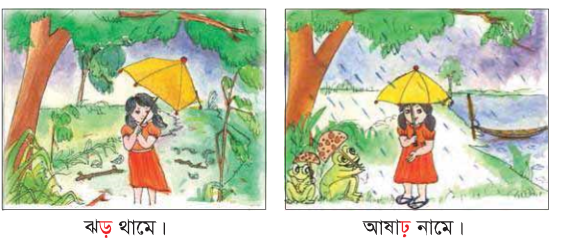 বইয়ের ৩৫ পৃষ্ঠা খোল
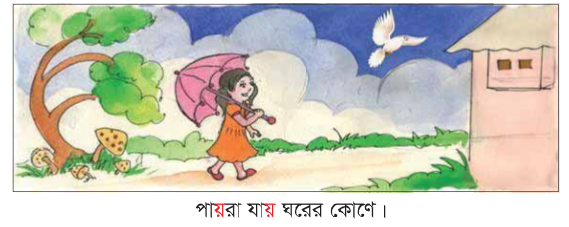 শিক্ষকের পাঠ
আমি পড়ি  তোমরা  শোন
সবুজ পাতা ,হলদে ছাতা
ঝড় থামে, আষাঢ় নামে
পায়রা যায়, ঘরের কোনে
শিক্ষার্থীর পাঠ
শুনে শুনে বলঃ
সবুজ পাতা ,হলদে ছাতা,
 ঝড় থামে আষাঢ় নামে ,
পায়রা যায় ঘরের কোনে
[Speaker Notes: না]
সবুজ
স
হলুদ
হ
ঝড়
ড়
আষাঢ়
ঢ়
পায়রা
য়
চলো বর্ণ লেখার গতি দেখে নেই।
স
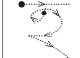 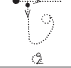 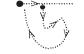 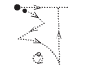 দলীয় কাজ
ছবি দেখে বর্ণ  মিলাও
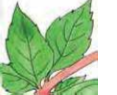 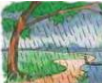 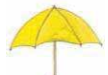 সবুজ
আষাঢ়
হলুদ
স
ঢ়
হ
মূল্যায়ণ
বলতো স =দিয়ে কী হয়  ?
সবুজ
বলতো হ  =দিয়ে কী হয়  ?
হলুদ
বলতো ঢ়=দিয়ে কী হয়  ?
আষাঢ়
বাড়ির কাজ
বাড়ি থেকে তোমরা পড়ে আসবে
  স  থেকে য়  পর্যন্ত।
ধন্যবাদ সবাইকে